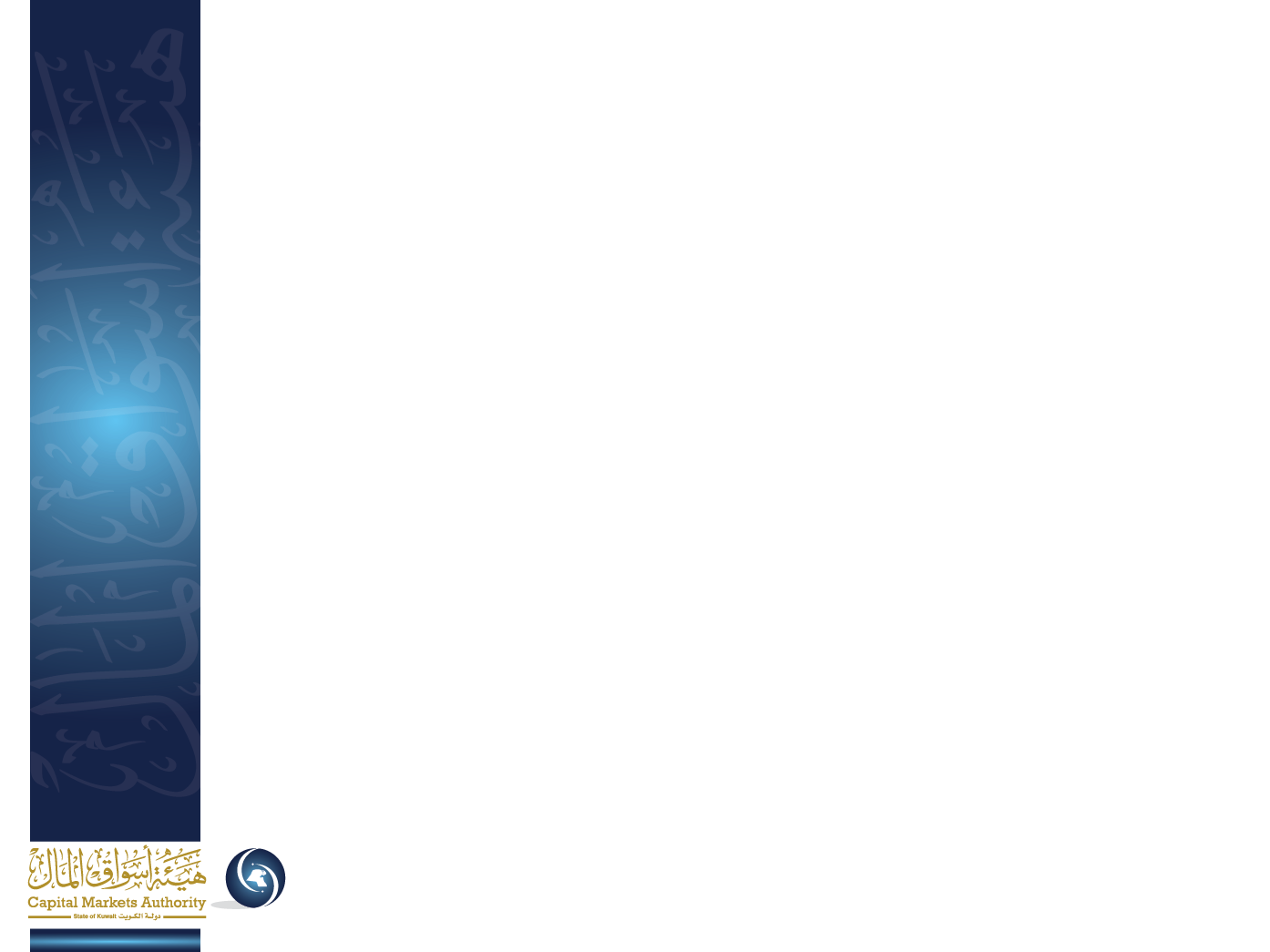 ورشـة عـمـل
الكتاب الخامس

أنشطـــــة الأوراق الـمـــاليــــــة
والأشخاص الـمسجلـون

الفصل الأول - المادة (1-41)

صـانـع السـوق 

إدارة تنظيم الأسواق 
25/11/2015
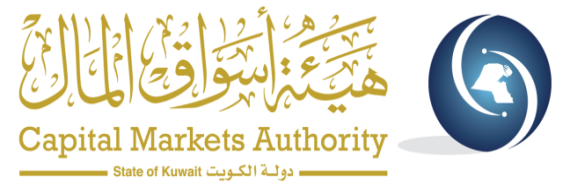 أهداف الورشة
الهدف من هذه الورشة هو عرض للإطار العام لطريقة عمل صانع السوق والتوعية بالأحكام الجديدة ذات الصلة بهذا النشاط ضمن كتاب ترخيص أنشطة الأوراق المالية وفقاً للتعديلات الأخيرة على اللائحة التنفيذية للقانون رقم 7 لسنة 2010 وتعديلاته. 
كما تهدف الورشة إلى التعريف بالآليات التي تنظم عمل صانع السوق وبأي إجراءات أو متطلبات ناتجة عن التعديلات الأخيرة على اللائحة التنفيذية والأحكام الانتقالية الخاصة بها.
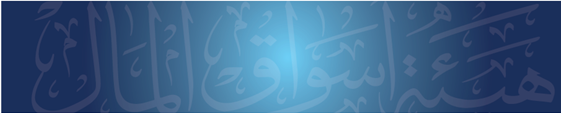 2
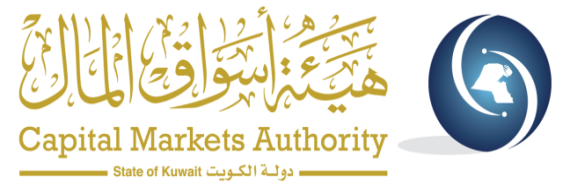 المواضيع الخاصة بالورشة
الكتب المتعلقة بموضوع الورشة.
تعريف صانع السوق.
دور هيئة أسواق المال والبورصة. 
الأهداف الرئيسية من تواجد صانع السوق.
مواد صانع السوق في اللائحة التنفيذية.
الأحكام الانتقالية.
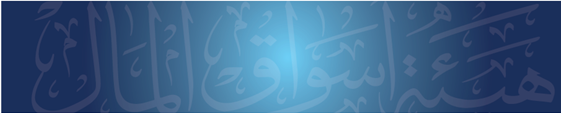 3
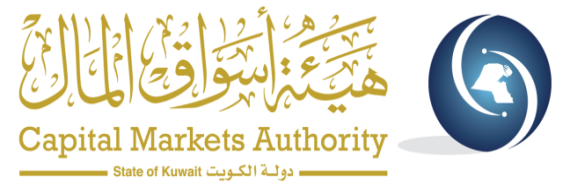 الكتب المتعلقة بموضوع الورشة
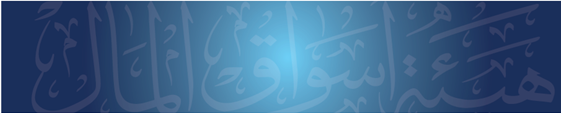 4
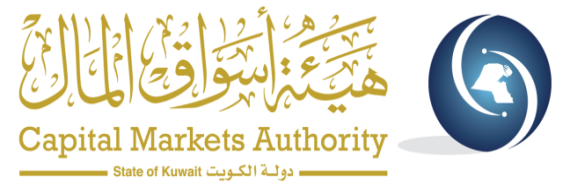 تعريف صانع السوق
صانع السوق: هو الشخص الذي يعمل على توفير قوى العرض والطلب على ورقة مالية أو أكثر طبقاً للضوابط التي تضعها الهيئة. (قانون هيئة أسواق المال – الفصل الأول – المادة (1))

يقوم صانع السوق بتوفير أوامر البيع والشراء بشكل مستمر على الورقة المالية التي يقوم بصناعة السوق عليها مع المحافظة على فارق سعري وكمية محددين لهذه الأوامر، على أن يتم الإفصاح في البورصة عن موافقة الهيئة لصانع السوق بالعمل على أي ورقة مالية بمجرد الحصول على تلك الموافقة.
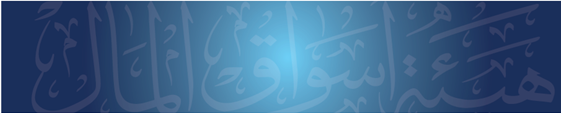 5
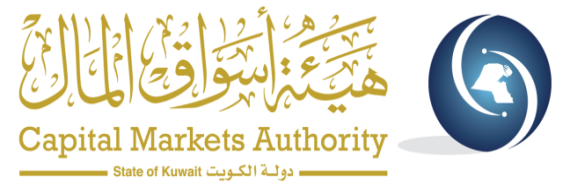 دور هيئة أسواق المال والبورصة
يتمثل دور هيئة أسواق المال في وضع اللوائح والقواعد العامة التي تنظم عمل صانع السوق على أن تقوم البورصة بوضع الآليات المتعلقة بهذه القواعد.
تقوم البورصة بإعداد الدراسات الخاصة بها لتحديد تفاصيل وقيم الالتزامات المستمرة لصانع السوق على أن يتم اعتمادها من قبل الهيئة.
للبورصة بأن تقوم بإعداد العقود المتعلقة بعمل صانع السوق مع الجهات التالية، وذلك بعد اعتماد الهيئة:
البورصة
وكالة المقاصة
المصدر (إذا تطلب الأمر)
أي جهة أخرى (مساهمي الشركة المدرجة)
 يتم الاتفاق على تفاصيل الحقوق والالتزامات المستمرة لصانع السوق وضوابط عمله في الاتفاقية المبرمة بينه وبين البورصة.
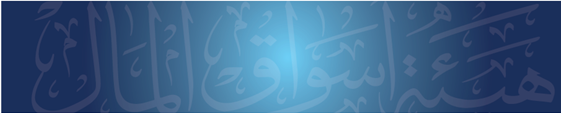 6
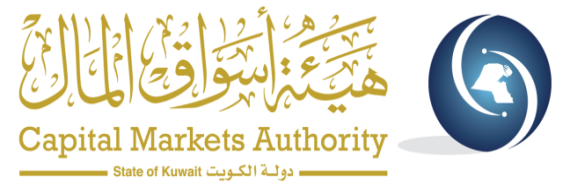 الأهداف الرئيسية من تواجد صانع السوق
تخفيض المخاطر المتعلقة بالسيولة وذلك بوجود طرف مقابل مستعد لشراء الأسهم.
توافر جهة متخصصة مقابلة بشكل دائم مستعدة للشراء والبيع، وهو الأمر الذي يساهم في تعزيز ثقة المتداولين في سوق المال.
المساهمة في إيجاد سعر عادل لأسهم الشركات عن طريق تواجد جهات (منها صانع السوق) تقوم بدراسات تتسم بالمهنية العالية قبل القيام بعمليات البيع والشراء.
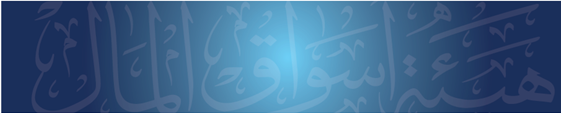 7
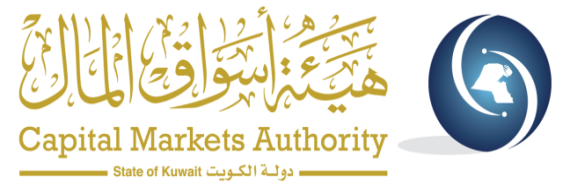 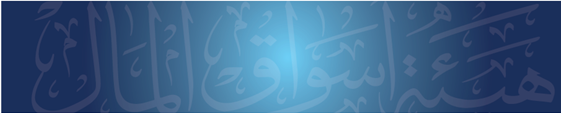 تسجيل صانع السوق
8
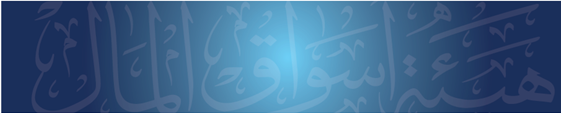 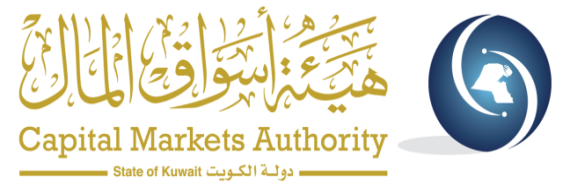 تسجيل صانع السوق
مادة 1-41-1
يُسجل صانع السوق لمزاولة نشاطه على ورقة مالية معينة لمدة سنة قابلة للتجديد، ولا يحق له طلب إعفائه من مزاولة نشاطه على هذه الورقة خلال الثلاثة أشهر الأولى من بدء مزاولته لنشاطه عليها. كما لا يحق له طلب إعادة تسجيله على ورقة مالية خلال ثلاثة أشهر من إلغاء تسجيله على هذه الورقة.
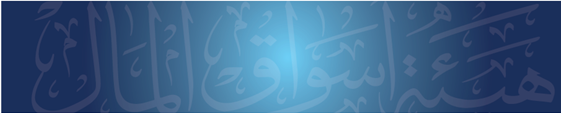 9
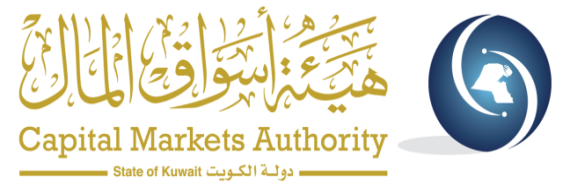 تسجيل صانع السوق - يتبع
مادة 1-41-2
يجب على صانع السوق الإفصاح في البورصة عن تسجيله لمزاولة نشاطه على ورقة مالية، وذلك بمجرد صدور موافقة الهيئة على ذلك.

مادة 1-41-3
يجوز تسجيل صانع السوق لمزاولة نشاطه على أكثر من ورقة مالية.

مادة 1-41-4
يجوز للهيئة أن توافق على تسجيل أكثر من صانع سوق لمزاولة نشاطه على ورقة مالية واحدة.
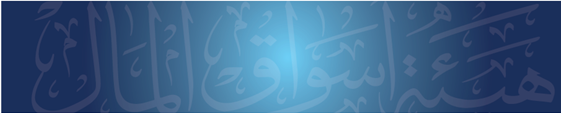 10
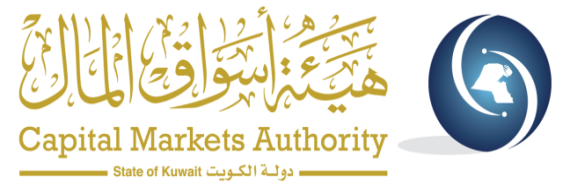 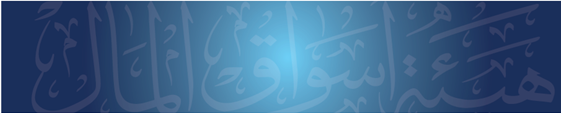 دور البورصة
11
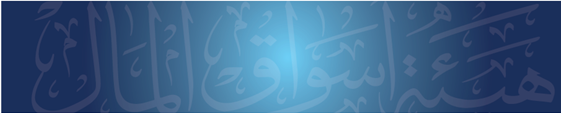 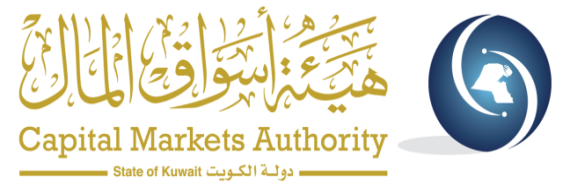 دور البورصة
مادة 1-41-5
تضع البورصة- بعد موافقة الهيئة- الإجراءات والضوابط التفصيلية لتنظيم نشاط صانع السوق بما لا يخالف الأحكام والضوابط الواردة في هذا الفصل.

مادة 1-41-6
يقوم صانع السوق بإبرام اتفاقية مع البورصة لتحدد تفاصيل حقوق والتزامات صانع السوق وضوابط عمله.
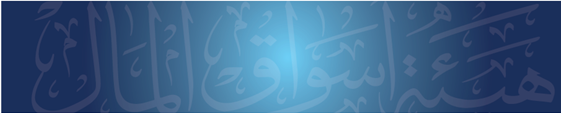 12
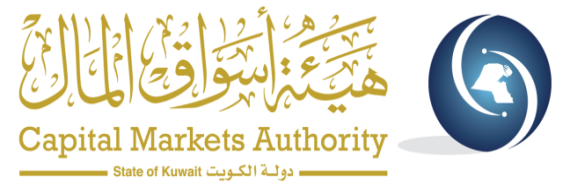 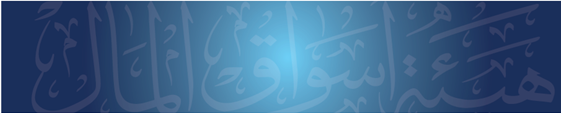 ضوابط عمل صانع السوق
13
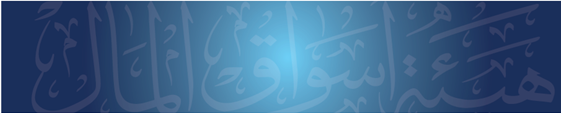 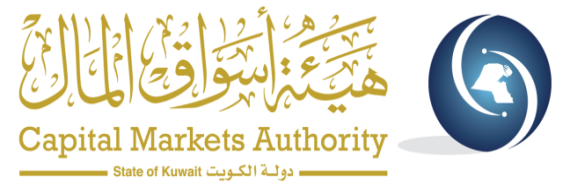 ضوابط عمل صانع السوق
7-41-1مادة 
لا يجوز استخدام أسهم الخزينة للشركة في عمليات صناعة السوق. 

8-41-1مادة   
يعفى صانع السوق من الإفصاح عن المصالح وفقاً لأحكام الفصل الرابع من الكتاب العاشر (الإفصاح والشفافية) عن الأسهم التي يحتفظ بها بهذه الصفة، ويلتزم بالإفصاح إذا تجاوزت المصلحة التي تعود إليه نسبة 10% من رأس مال الشركة المدرجة، على أن يقوم بالإفصاح عن كل تغيير فوق هذه النسبة يتجاوز 1% من رأس مال الشركة المدرجة.
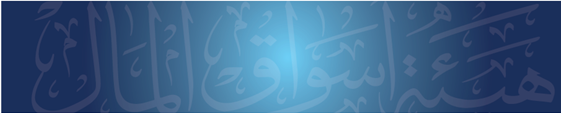 14
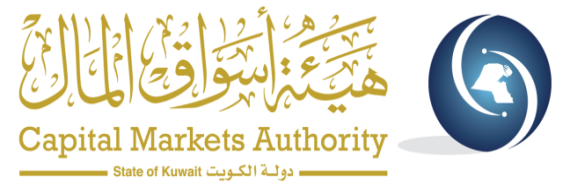 ضوابط عمل صانع السوق - يتبع
9-41-1مادة  
لا يجوز لصانع السوق استخدام حقوق التصويت الناشئة عن الأسهم التي يقوم بصناعة السوق عليها، أو تفويض الغير بالتصويت بها، أو استخدامها في تعيين أعضاء مجلس إدارة الشركة المصدرة لها، وألا يمارس أي تأثير على قراراتها بشكل مباشر أو غير مباشر وتدخل أسهمه ضمن النصاب لانعقاد الجمعية العامة وتحتسب ضمن الأسهم الممثلة في الجمعية.
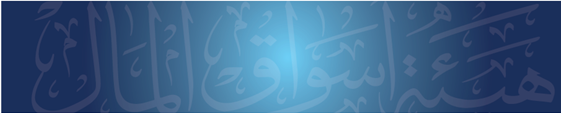 15
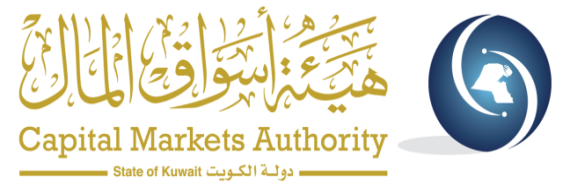 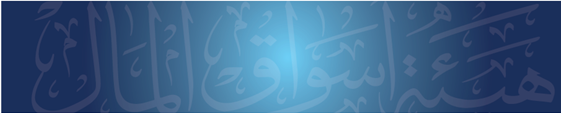 التسهيلات الممنوحة لصانع السوق
16
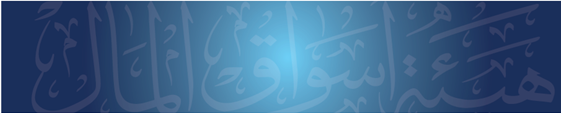 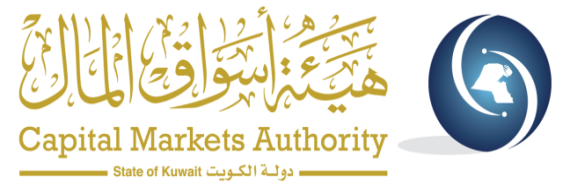 التسهيلات الممنوحة لصانع السوق
مادة 1-41-10
لا تدخل الأوراق المالية التي يحتفظ بها صانع السوق بهذه الصفة ضمن النسبة المشار إليها في المادة (74) من القانون بشأن الاستحواذ الالزامي.
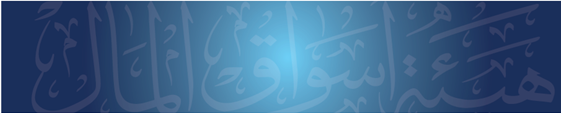 17
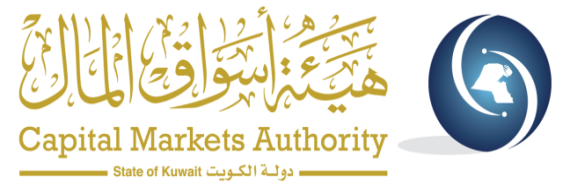 التسهيلات الممنوحة لصانع السوق - يتبع
لا تقع الجريمة المنصوص عليها في المادة (122) من القانون في حال قيام صانع السوق بتنفيذ الصفقات وفقا للأحكام المنظمة لعمله في الحالات التي تمت الإشارة إليها في البندين (1) و (6) من المادة (3-3) في الكتاب الرابع عشر (سلوكيات السوق) على النحو التالي:

البند (1): إبرام صفقات على ورقة مالية مدرجة بهدف إعطاء انطباع غير حقيقي عن نشاط هذه الورقة أو سعرها، في غير الأحوال التي يمارس فيها صانع السوق نشاطه وفقاً للقواعد المنظمة لعمله.

البند (6): إذا قام نفس الشخص بإبرام الصفقات بشكل متكرر ومتناقض وفي أوقات متقاربة، وبما يمثل نسبة مؤثرة من تداولات ورقة مالية مدرجة، خاصة إذا كان ذلك مصحوباً بتغيير ملحوظ على سعر هذه الورقة، فيما عدا صانع السوق الذي يمارس نشاطه وفق القواعد المنظمة لعمله.
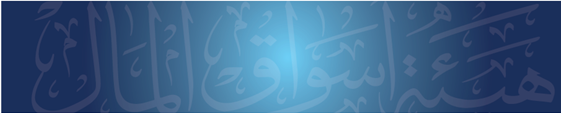 18
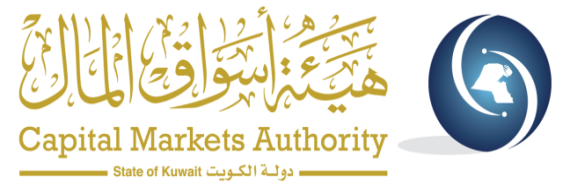 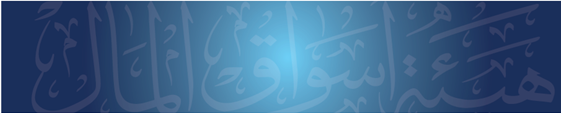 محفظة صانع السوق
19
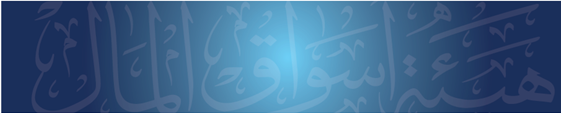 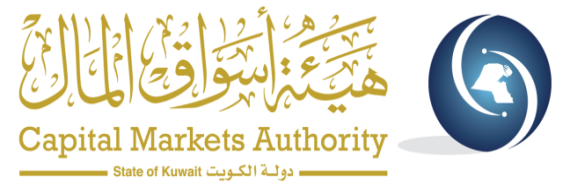 محفظة صانع السوق
مادة 1-41-11
يجوز للبورصة أن تضع الحد الأدنى لقيمة المبالغ النقدية في محفظة صانع السوق اللازمة للترخيص بممارسة نشاط صانع السوق، وكذلك النسب القصوى والدنيا لما يحتفظ به من نقد أو أوراق مالية طوال ممارسته لهذا النشاط.

 مادة 1-41-12
لا يجوز لصانع السوق مزاولة نشاط صناعة السوق في غير الأوراق المالية المرخص له بالعمل عليها كصانع سوق، كما لا يجوز له استخدام محفظة صانع السوق في الأنشطة الأخرى التي يزاولها.
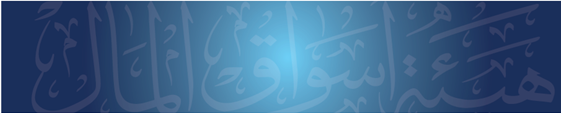 20
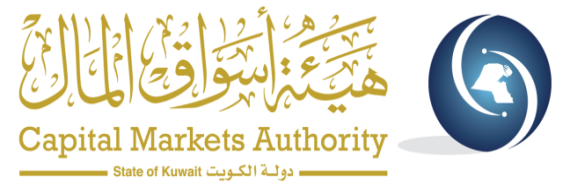 محفظة صانع السوق - يتبع
مادة 1-41-13
يجوز لصانع السوق التصرف بالأرباح والفوائض المالية المترتبة عن عمله بالطريقة التي يراها مناسبة بعد تحويلها من  محفظة صانع السوق.

مادة 1-41-14
يجوز لصناع السوق استثمار المبالغ النقدية المتوفرة في محفظة صانع السوق في أدوات الدين قصيرة الأجل.
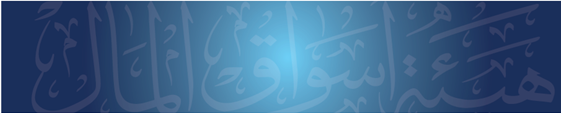 21
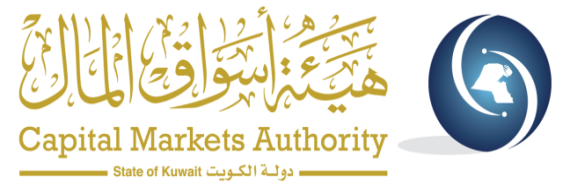 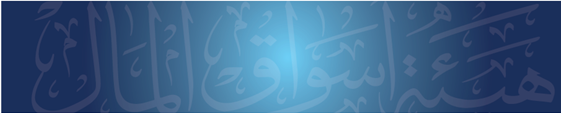 أوامر صانع السوق
22
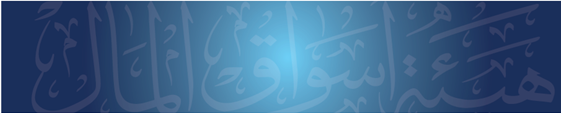 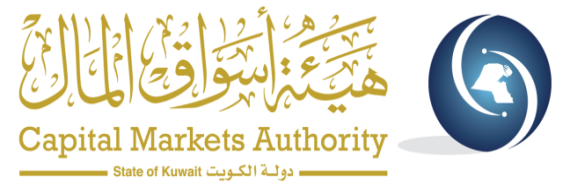 أوامر صانع السوق
مادة 1-41-15
يتم تعريف أوامر صانع السوق من خلال نظام التداول بشكل منفصل بما يتيح التعامل معه في نظام التقاص والتسوية حسب الشروط والضوابط التي يعمل صانع السوق من خلالها.

مادة 1-41-16
لا يتم معاملة أوامر صانع السوق بشكل تفضيلي أو مميز من حيث الأولوية عند إدخال أو  عرض تلك الأوامر في نظام التداول.

مادة 1-41-17
لا يجوز لصانع السوق إدخال أمر بيع أو شراء واحد قد ينتج عنه تنفيذ صفقة أو أكثر بعدة أسعار مختلفة للأسهم التي يقوم بصناعة السوق عليها.
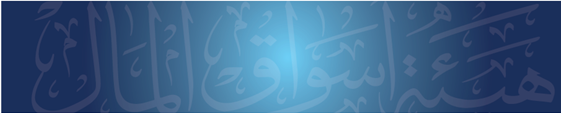 23
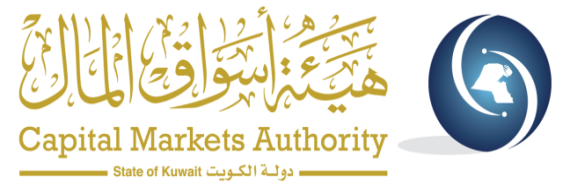 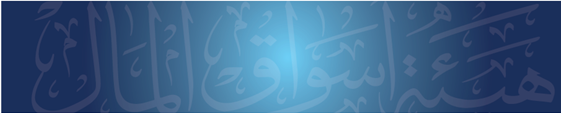 الشروط الواجب توافرها في الورقة المالية لتسجيل صانع السوق ومزاولة نشاطه عليها
24
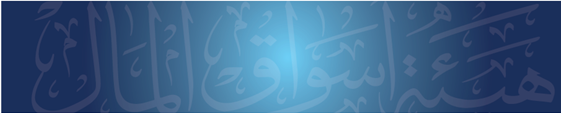 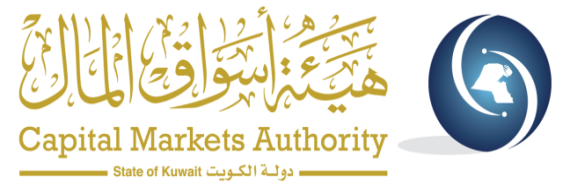 الشروط الواجب توافرها في الورقة المالية لتسجيل صانع السوق
مادة 1-41-18
يشترط في الورقة المالية التي يسجل عليها صانع السوق ما يلي:
أن يمر على إدراج الورقة المالية في البورصة مدة لا تقل عن سنة ميلادية واحدة.
 ألا يتجاوز عدد صناع السوق للورقة المالية الواحدة عن خمسة، ما لم توافق الهيئة على زيادة هذا العدد.
وتحدد البورصة الشروط الأخرى التي يتعين توافرها في الأوراق المالية.
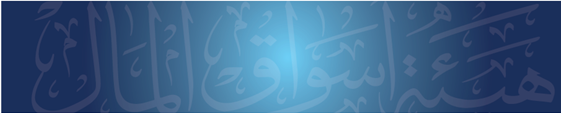 25
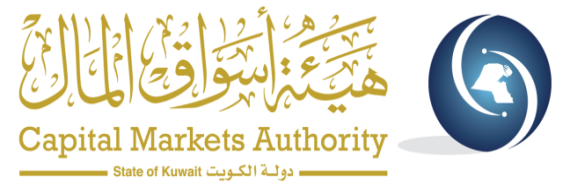 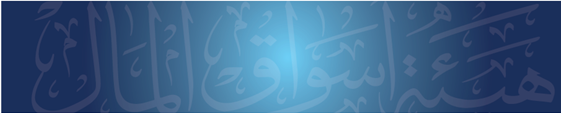 التزامات صانع السوق المستمرة
26
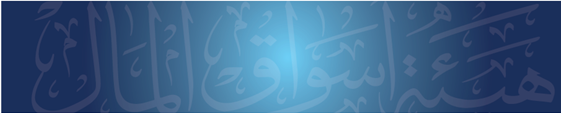 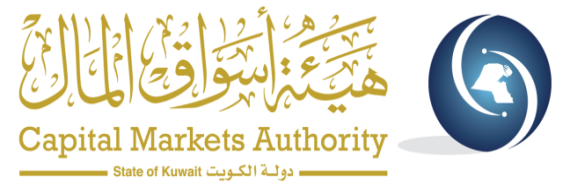 التزامات صانع السوق المستمرة
مادة 1-41-19
يلتزم صانع السوق – بشكل مستمر- بإدخال أوامر بيع وشراء على الورقة المالية المسجل عليها وفقاً للاتفاق المبرم بين صانع السوق والبورصة وذلك بأسعار مقترنة ببعضها مع فارق سعري تحدده البورصة، على أن يقوم بتعديل تلك الأوامر حسب حركة أسعار الورقة المالية، وذلك خلال فترات زمنية معينة تحددها البورصة.

مادة 1-41-20
 يلتزم صانع السوق بتوفير أوامر البيع والشراء لمدة زمنية تحددها البورصة.
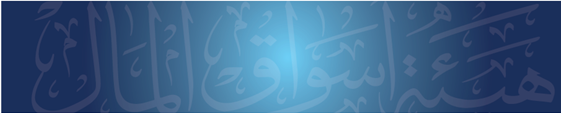 27
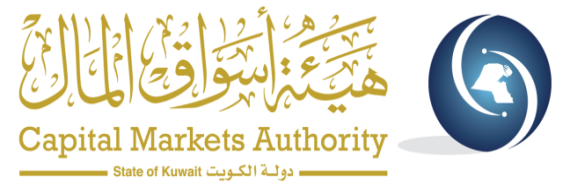 التزامات صانع السوق المستمرة - يتبع
مادة 1-41-21
يلتزم صانع السوق بتوفير الحد الأدنى الذي تحدده البورصة من المبالغ النقدية المخصصة لعملية صناعة السوق طوال فترة سريان الترخيص. 

مادة 1-41-22
يلتزم صانع السوق بتوفير أوامر البيع والشراء، بحسب الشرائح التي تحددها البورصة ووفقاً للاتفاق المبرم بين صانع السوق والبورصة. ويجوز للبورصة أن تحدد نسبة أوامر البيع القصوى من إجمالي قيمة الأوامر اليومية للورقة المالية الواحدة.

مادة 1-41-23
يلتزم صانع السوق بتنفيذ أوامر البيع والشراء (الصفقات) بقيمة تداول لا يقل مجموعها الشهري عن نسبة معينة تحددها البورصة من إجمالي قيمة تداولات الورقة المالية لذات الشهر.
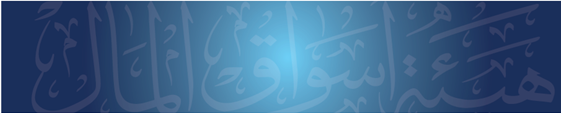 28
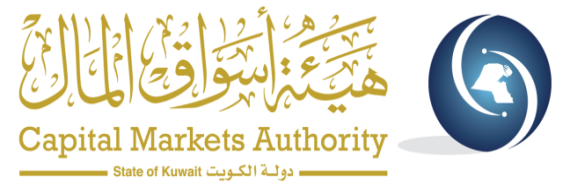 التزامات صانع السوق المستمرة -يتبع
مادة 1-41-24
يلتزم صانع السوق بتزويد الهيئة بتقرير اسبوعي عن الأمور التالية: 
ملخص لعمليات البيع والشراء التي قام بها في كل جلسة تداول.
متوسط الفرق بين سعر الشراء والبيع اليومي.
متوسط حجم أوامر البيع والشراء المدخلة في كل جلسة تداول.
نسبة الأوامر التي تم تنفيذها خلال اليوم من إجمالي قيمة الأوامر.

مادة 1-41-25
يلتزم صانع السوق بتقديم قائمة للهيئة بنسبة ملكيته لأسهم الشركات التي يعمل كصانع للسوق عليها بشكل أسبوعي والتغييرات التي طرأت على هذه النسب.
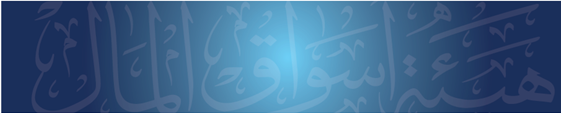 29
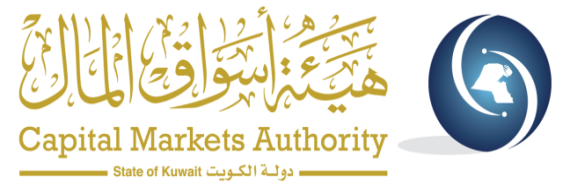 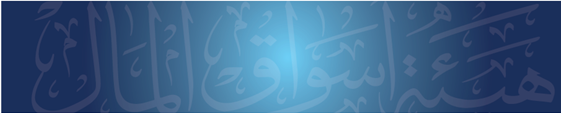 الحالات التي يجوز فيها إعفاء صانع السوق من الالتزام بصناعة السوق بشكل مؤقت
30
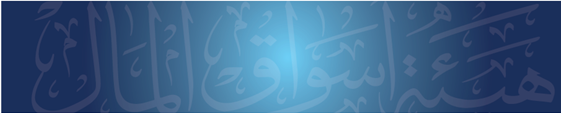 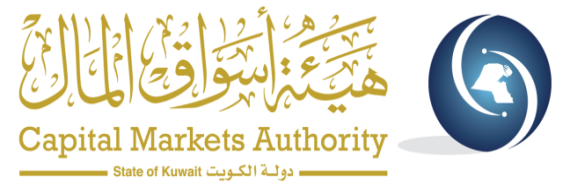 إعفاء صانع السوق من الالتزام بصناعة السوق بشكل مؤقت
مادة 1-41-26
يجوز إعفاء صانع السوق من التزاماته بمزاولة نشاطه على ورقة معينة في الأحوال التالية:
إذا قررت الهيئة تغيير الفارق السعري بين العرض والطلب في حالات التقلب الشديد لتداولات السوق.
إذا وجدت أوامر لشراء الورقة المالية بالحد السعري الأعلى دون وجود أوامر بيع عليها، أو وجدت أوامر لبيع الورقة المالية بالحد السعري الأدنى دون وجود أوامر شراء عليها.
وقف الورقة المالية عن التداول.
صدور قرار من الهيئة بإيقاف صانع السوق عن مزاولة نشاطه.
الأحوال الأخرى التي تحددها الهيئة أو قواعد البورصة أو المقاصة.
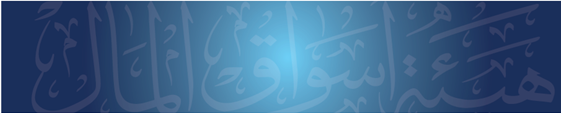 31
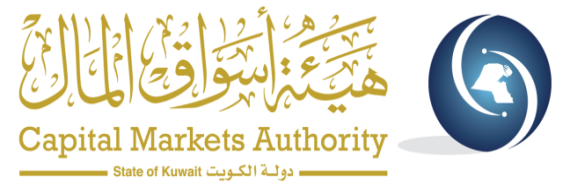 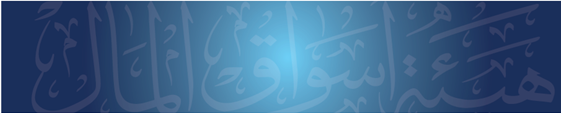 الأحكام الانتقالية
32
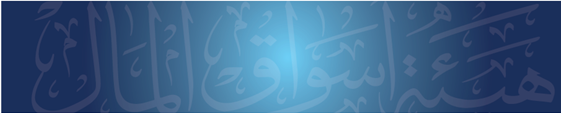 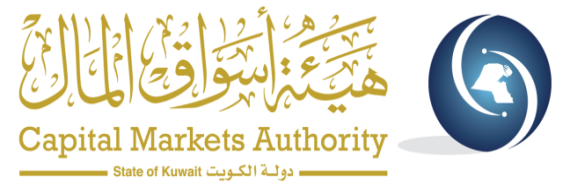 الأحكام الانتقالية
31. يلغى مسمى «صانع السوق» الوارد في القواعد المعمول بها في البورصة والصادرة عن لجنة سوق الكويت للأوراق المالية، ويحل محله مسمى «مقدم خدمة الآجل» بالنسبة للشركات المسموح لها بتقديم خدمة تعامل الآجل على الأسهم المدرجة في البورصة، ومسمى «مقدم خدمة البيوع المستقبلية» بالنسبة للشركات المسموح لها بتقديم خدمة التعامل بالبيوع المستقبلية على الأسهم المدرجة في البورصة، ومسمى «مقدم خدمة الخيارات» بالنسبة للشركات المسموح لها بإصدار الخيارات على الأسهم المدرجة في البورصة.

32.  لصانع السوق مزاولة نشاطه عند استكمال البورصة والمقاصة الأنظمة والإجراءات والقواعد اللازمة لذلك.
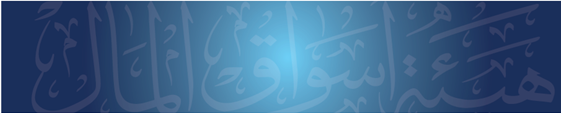 33
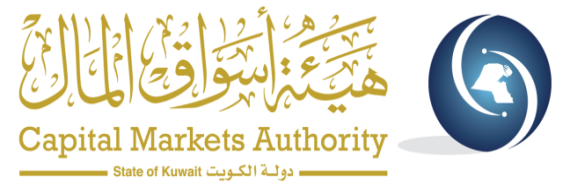 الأحكام الانتقالية - يتبع
33. تلتزم البورصة بإصدار الضوابط والاجراءات الفنية التفصيلية لعمل صانع السوق على النحو الوارد في المادة (1-41) من الفصل الأول من الكتاب الخامس (أنشطة الأوراق المالية والأشخاص المسجلون) من اللائحة التنفيذية وذلك خلال مدة أقصاها سنة من نشر هذه اللائحة، على أن تقوم البورصة بتزويد الهيئة بتقرير شهري ابتداء من صدور هذه اللائحة عن إنجاز هذه الضوابط والإجراءات.
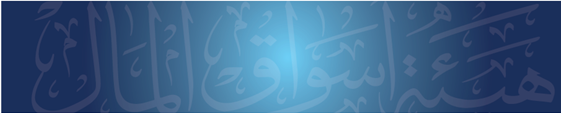 34
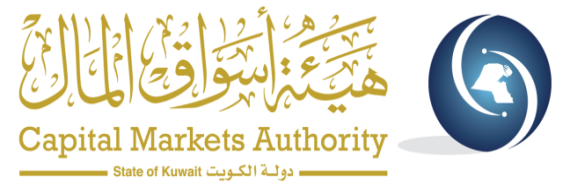 الأحكام الانتقالية - يتبع
34. تلتزم وكالة المقاصة باستكمال أنظمتها وإجراءاتها اللازمة لعمل صانع السوق، وذلك خلال مدة أقصاها سنة من صدور هذه اللائحة، ويشمل ذلك الأنظمة والإجراءات التالية: 
منظومة ما بعد التداول المتعلقة بعمليات التسوية الخاصة بعمل صانع السوق. 
نظام اقراض واقتراض الأوراق المالية.
نظام البيع على المكشوف.
وعلى أن تقوم وكالة المقاصة بتزويد الهيئة بتقرير شهري ابتداء من صدور هذه اللائحة عن إنجاز هذه الأنظمة والإجراءات.
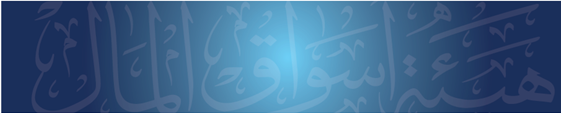 35
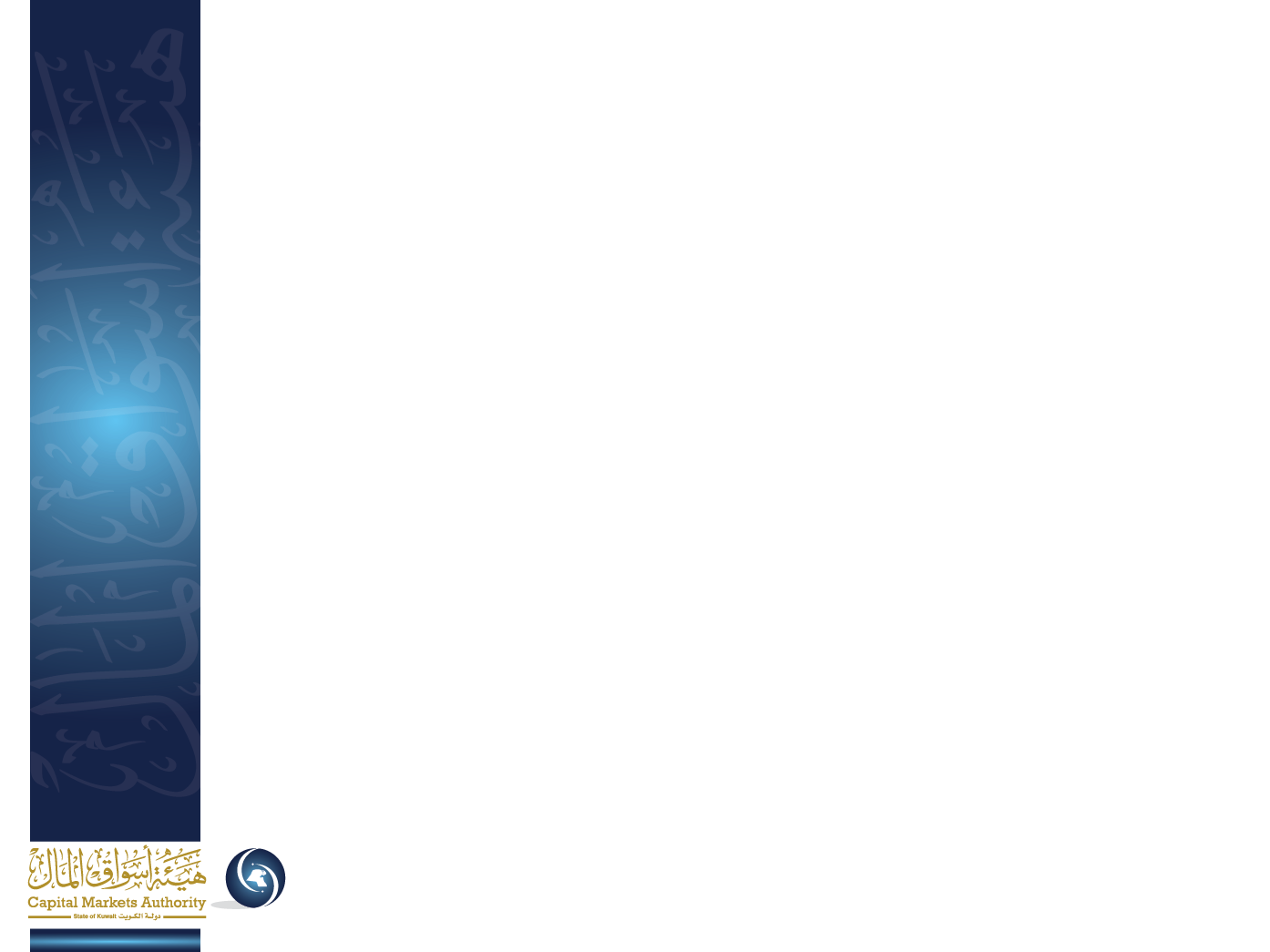 شــكــراً